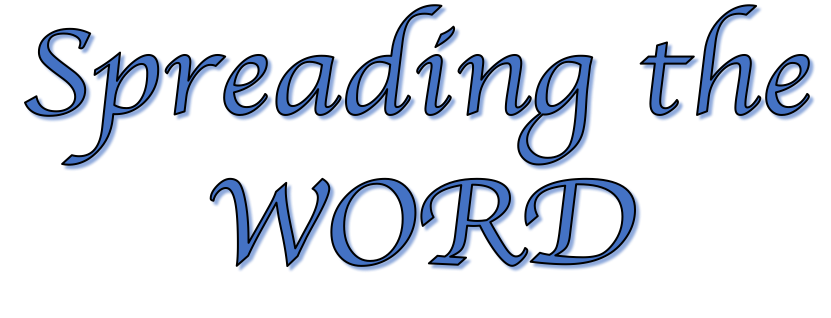 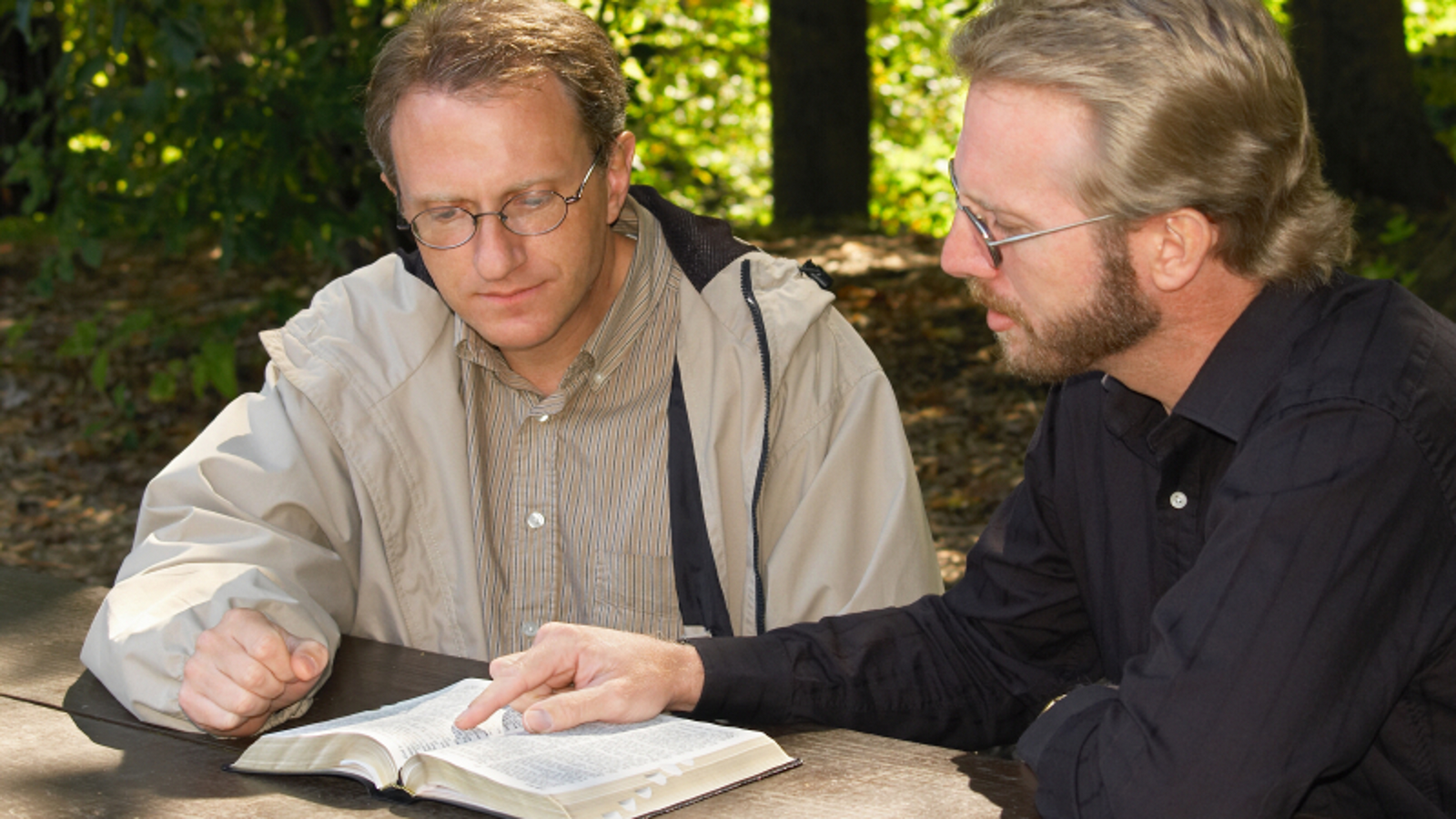 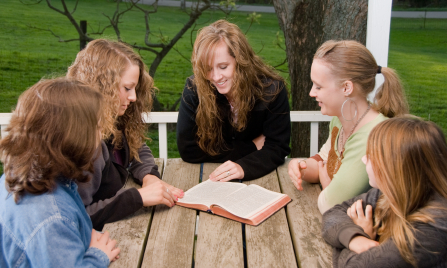 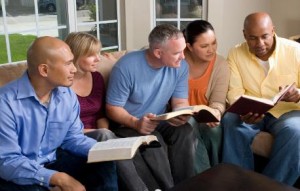 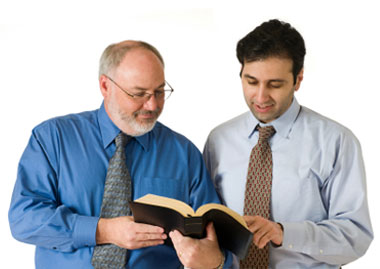 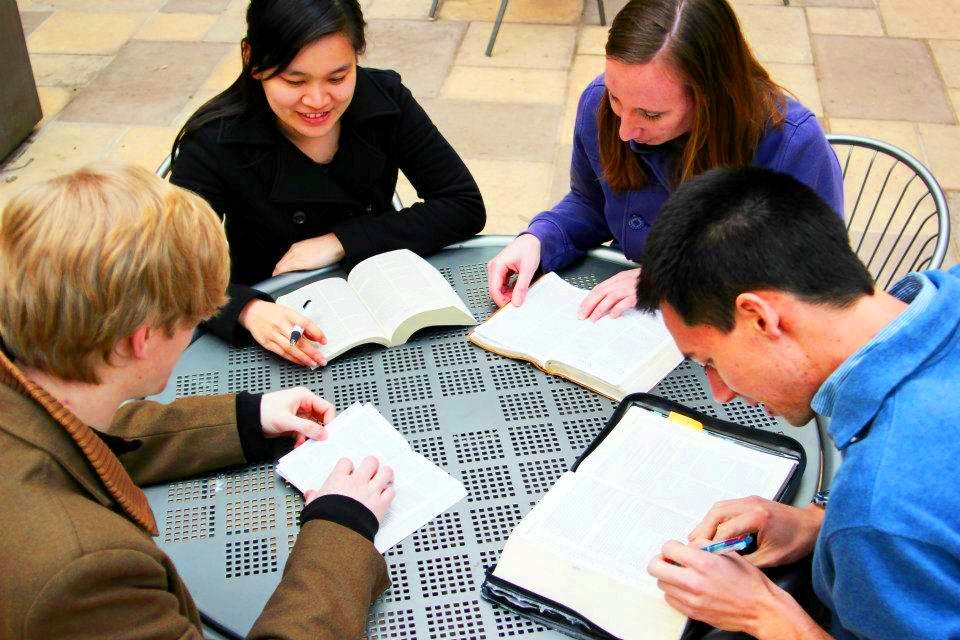 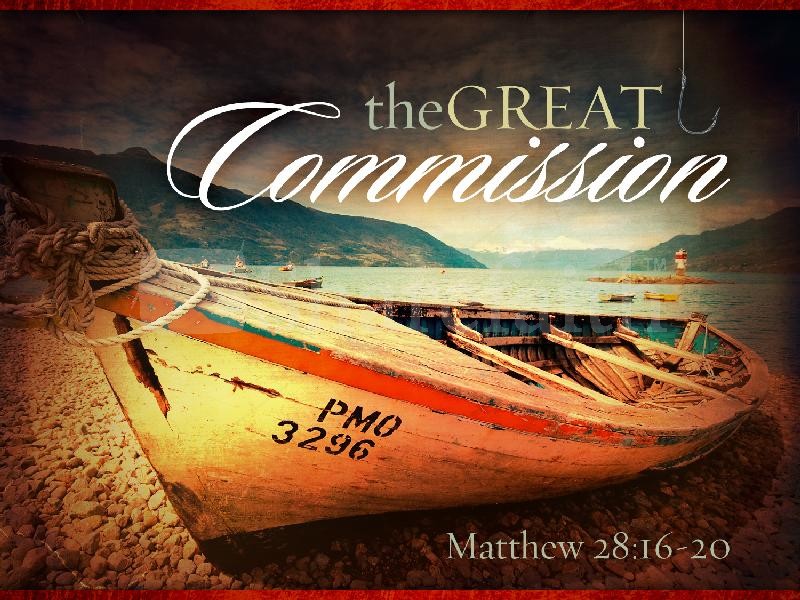 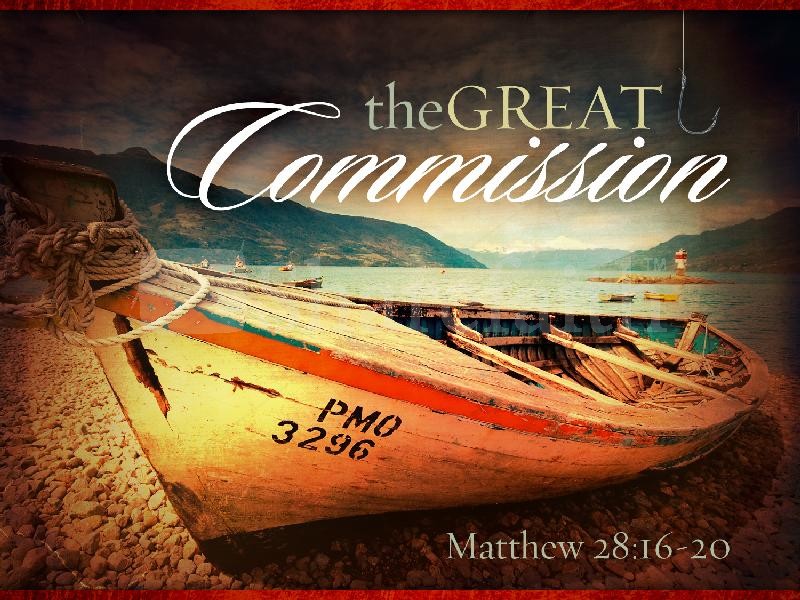 Making Disciples of ALL Men
I say to you, lift up your eyes and look at the fields, for they are already white for harvest! (John 4:35)
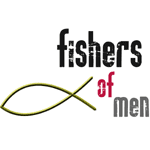 2017
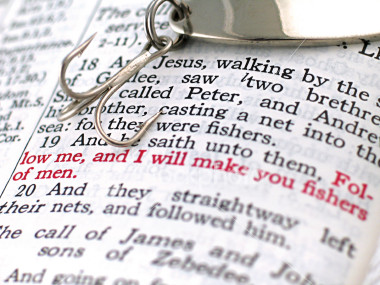 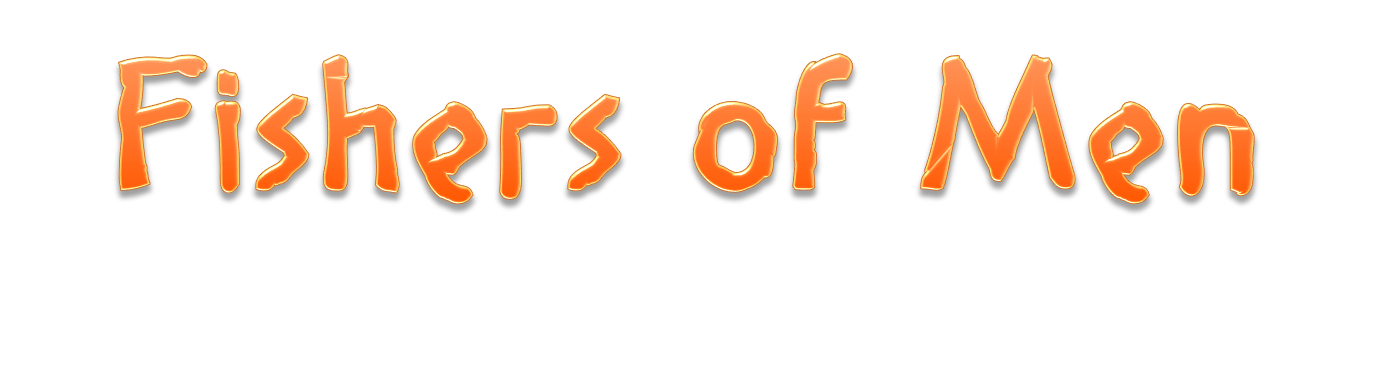 Committed (2 Timothy 1:12)

	Patient (Galatians 6:9)

	Courageous (Acts 4:19-20)

	GO (Matthew 28:19)